WIELOLETNI PROGRAM ROZWOJU BAZY SPORTOWEJ WOJEWÓDZTWA MAŁOPOLSKIEGO za lata 1999 – 2016
DEPARTAMENT TURYSTYKI I SPORTU
URZĘDU MARSZAŁKOWSKIEGO
WOJEWÓDZTWA MAŁOPOLSKIEGO
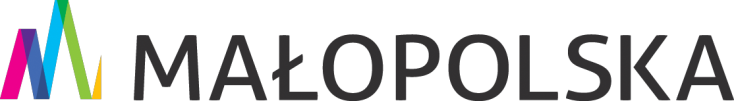 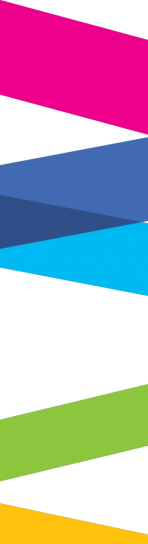 WIELOLETNI PROGRAM ROZWOJU BAZY SPORTOWEJ WOJEWÓDZTWA MAŁOPOLSKIEGO w latach 1999 – 2016
zadania z gmin budujących pierwszą salę o wymiarach min. 24 x 12 m,
zadania z gmin o których mowa w art. 20, ust. 6, p-kt 1, ustawy o dochodach jednostek samorządu terytorialnego,
zadania na realizację wielofunkcyjnych obiektów sportowych,
zadania na realizację obiektów sportowych, których brak na terenie jst składającej zgłoszenie, 
zadania z zakończonym postępowaniem przetargowym, wraz z wyłonionym wykonawcą, lub deklaracją inwestora o zakończeniu postępowania przetargowego do końca kwietnia roku, w którym zgłaszana jest inwestycja.
zadania których dofinansowanie ze środków Funduszu Rozwoju Kultury Fizycznej przekracza 100 000 złotych,
zadania z gmin, które nie uczestniczyły w Wieloletnim Programie Rozwoju Bazy Sportowej Województwa Małopolskiego,
zgłoszenia których dofinansowanie uzasadnia zrównoważony rozwój bazy sportowej w regionie.
PRZYJĘTE PRIORYTETY
W latach 1999 – 2016 zgodnie z przyjętymi priorytetami, Sejmik Województwa             Małopolskiego skierował do dofinansowania z Funduszu Rozwoju Kultury Fizycznej 410 inwestycji sportowych na kwotę 237 708 000 zł.
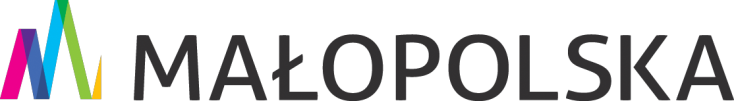 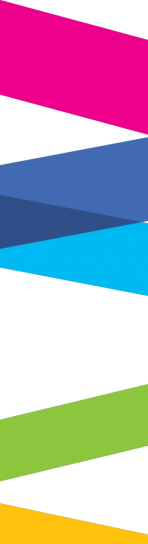 WIELOLETNI PROGRAM ROZWOJU BAZY SPORTOWEJ WOJEWÓDZTWA MAŁOPOLSKIEGO w latach 1999 – 2016
liczba obiektów sportowych, których realizację dofinansowano z FRKF w ujęciu powiatowym
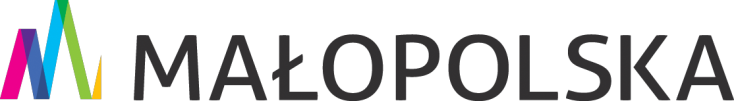 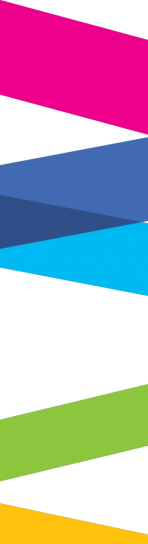 WIELOLETNI PROGRAM ROZWOJU BAZY SPORTOWEJ WOJEWÓDZTWA MAŁOPOLSKIEGO w latach 1999 – 2016
dyslokacja środków z Funduszu Rozwoju Kultury Fizycznej w ujęciu powiatowym
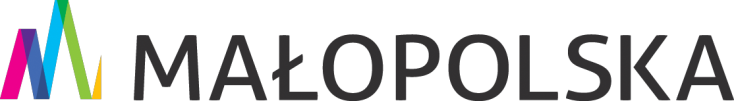 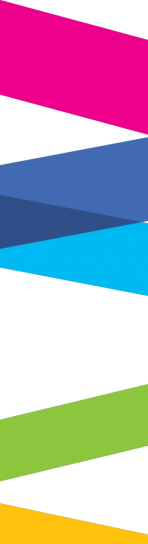 WIELOLETNI PROGRAM ROZWOJU BAZY SPORTOWEJ WOJEWÓDZTWA MAŁOPOLSKIEGO w latach 1999 – 2016
rodzaje obiektów sportowych, których realizację dofinansowano z FRKF w ujęciu powiatowym
miechowski
dąbrowski
olkuski
proszowicki
krakowski
chrzanowski
TARNÓW
KRAKÓW
brzeski
wielicki
oświęcimski
bocheński
tarnowski
wadowicki
myślenicki
gorlicki
suski
limanowski
NOWYSĄCZ
nowosądecki
nowotarski
tatrzański
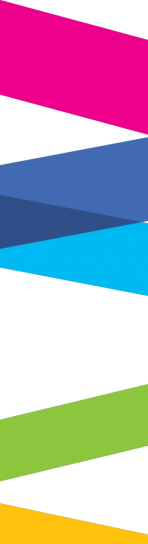 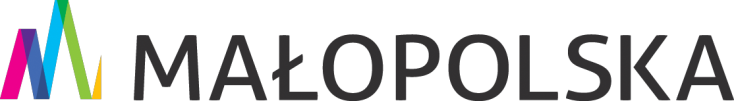 WIELOLETNI PROGRAM ROZWOJU BAZY SPORTOWEJ WOJEWÓDZTWA MAŁOPOLSKIEGO w latach 1999 – 2016
liczba obiektów sportowych, których realizację dofinansowano z FRKF w ujęciu powiatowym
8
12
9
8
29
9
7
21
17
16
17
14
31
18
22
25
16
34
9
46
33
9
miechowski
olkuski
dąbrowski
proszowicki
krakowski
TARNÓW
chrzanowski
KRAKÓW
brzeski
wielicki
oświęcimski
bocheński
tarnowski
myślenicki
wadowicki
gorlicki
limanowski
NOWYSĄCZ
suski
nowosądecki
nowotarski
tatrzański
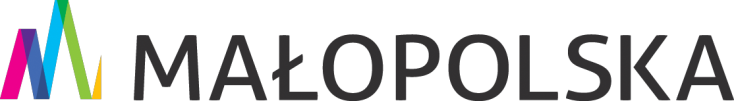 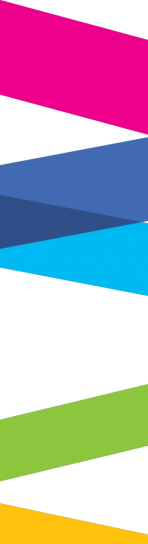 WIELOLETNI PROGRAM ROZWOJU BAZY SPORTOWEJ WOJEWÓDZTWA MAŁOPOLSKIEGO w latach 1999 - 2016
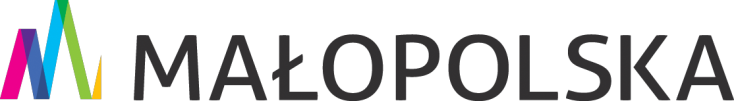 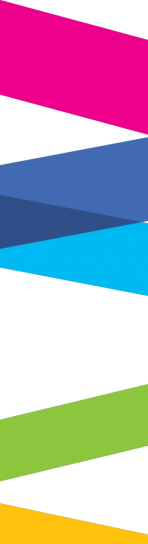 WIELOLETNI PROGRAM ROZWOJU BAZY SPORTOWEJ WOJEWÓDZTWA MAŁOPOLSKIEGO w latach 1999 – 2016
sztandarowe obiekty sportowe
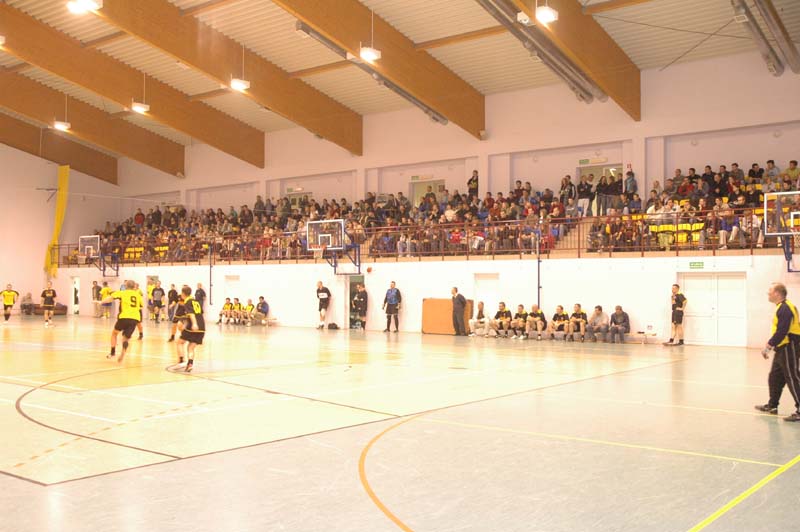 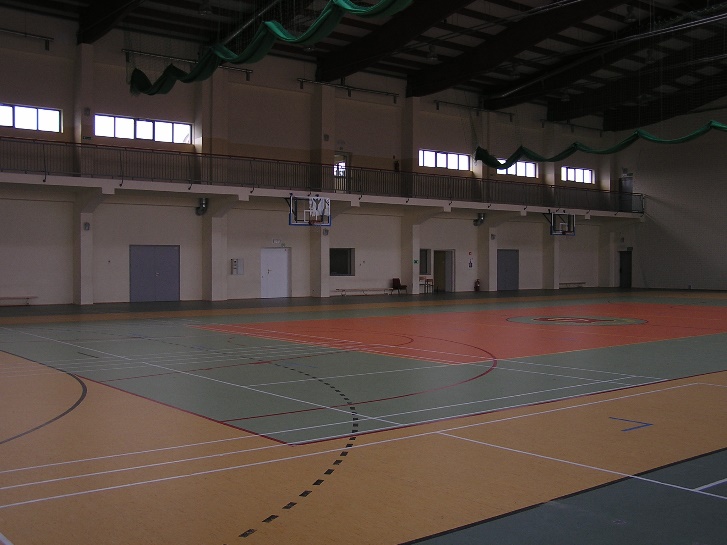 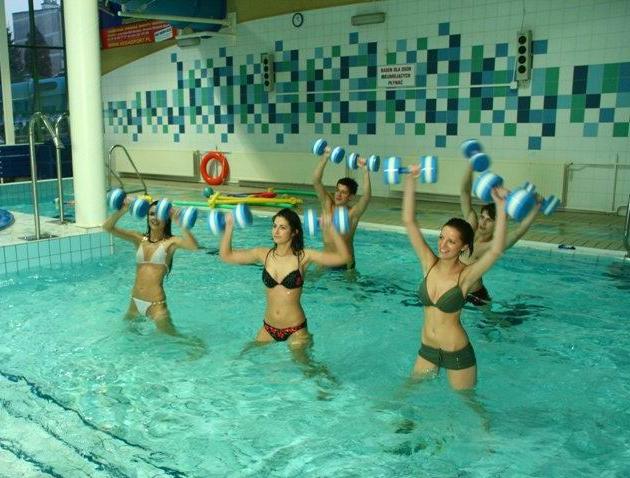 Hala w Szczucinie
Hala w Brzesku
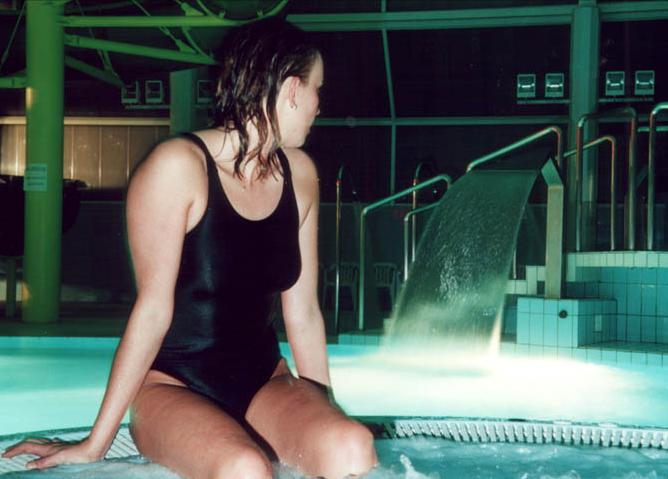 Pływalnia w Chrzanowie
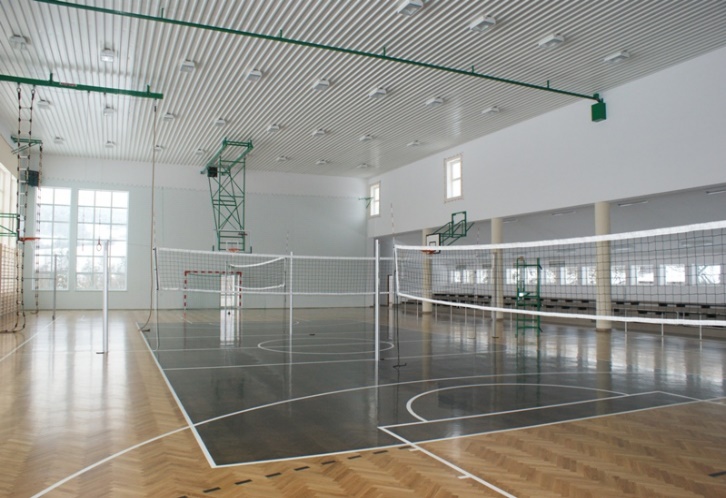 Pływalnia w Bochni
Hala w Brunarach
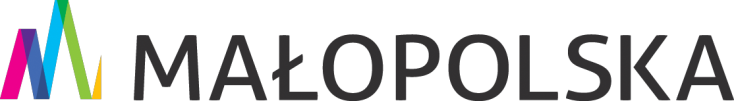 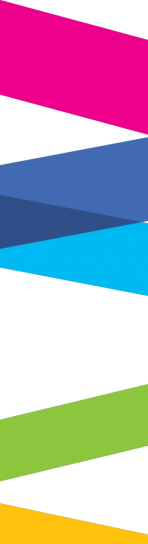 WIELOLETNI PROGRAM ROZWOJU BAZY SPORTOWEJ WOJEWÓDZTWA MAŁOPOLSKIEGO w latach 1999 – 2016
sztandarowe obiekty sportowe
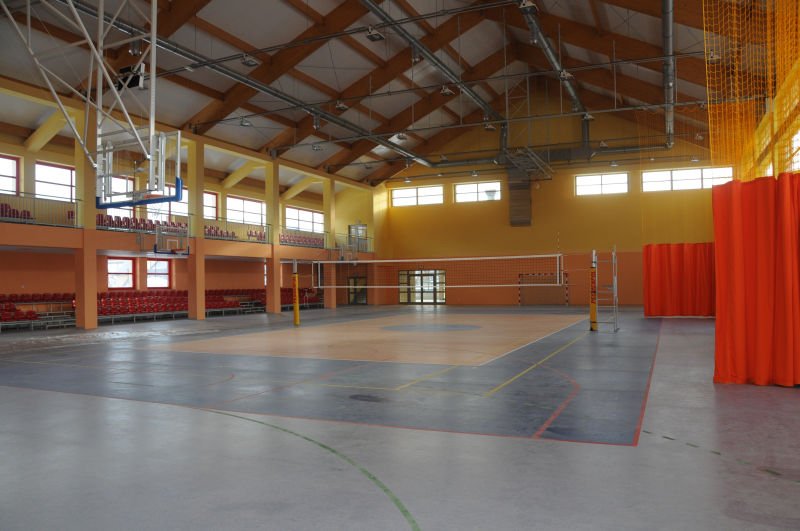 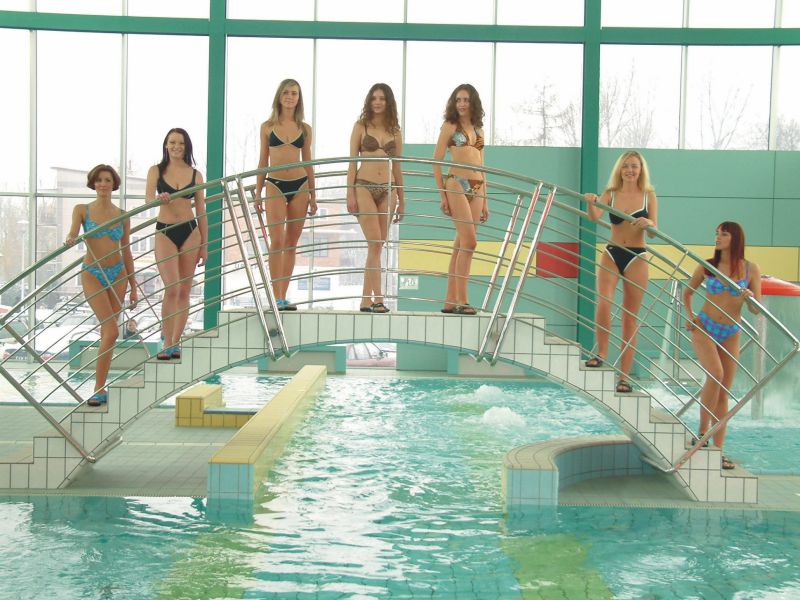 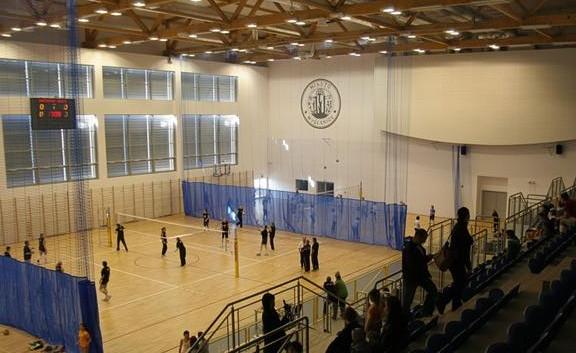 Hala w Mszanie Dolnej
Hala w Myślenicach
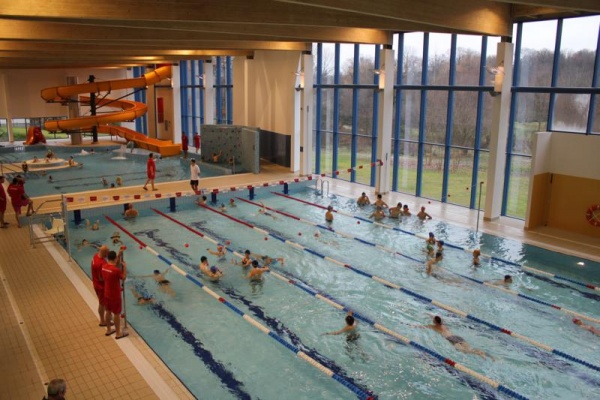 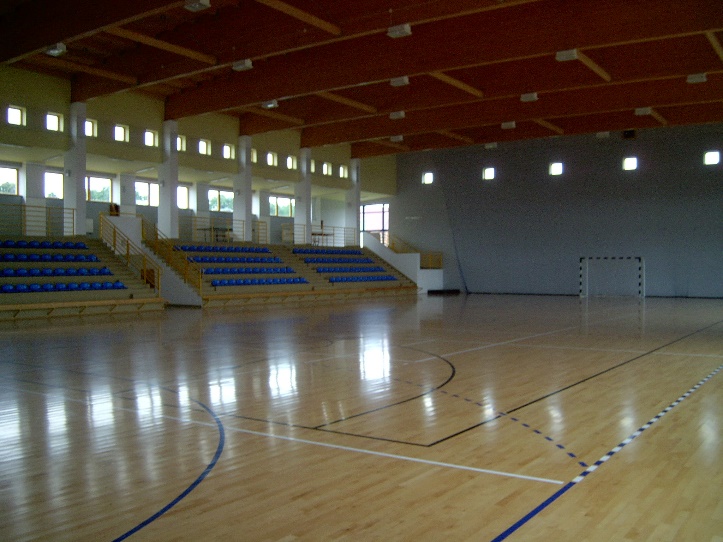 Pływalnia w Skawinie
Pływalnia w Miechowie
Mała hala w Brzeznej
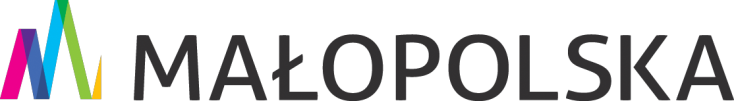 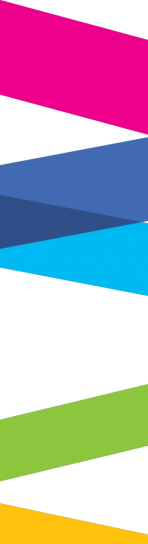 WIELOLETNI PROGRAM ROZWOJU BAZY SPORTOWEJ WOJEWÓDZTWA MAŁOPOLSKIEGO w latach 1999 – 2016
sztandarowe obiekty sportowe
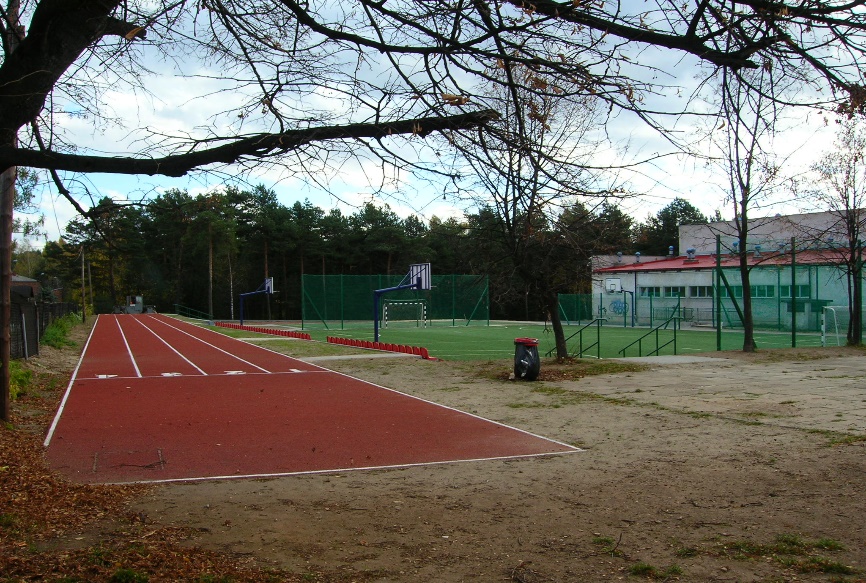 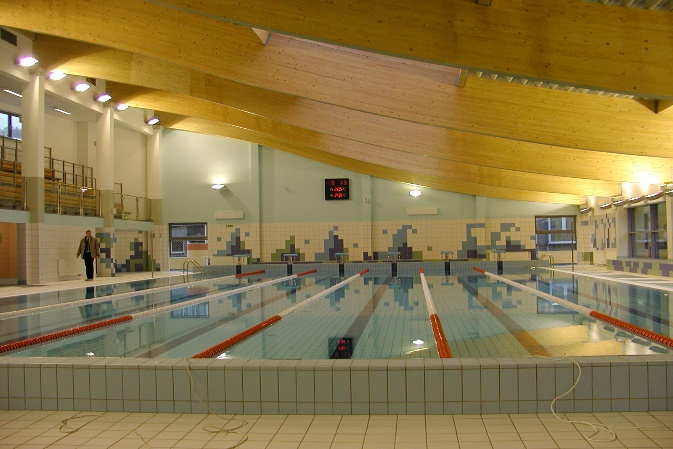 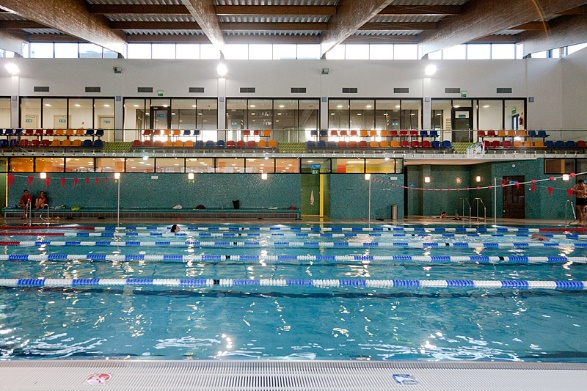 Pływalnia w Suchej Beskidzkiej
Kompleks sportowy w Bukownie
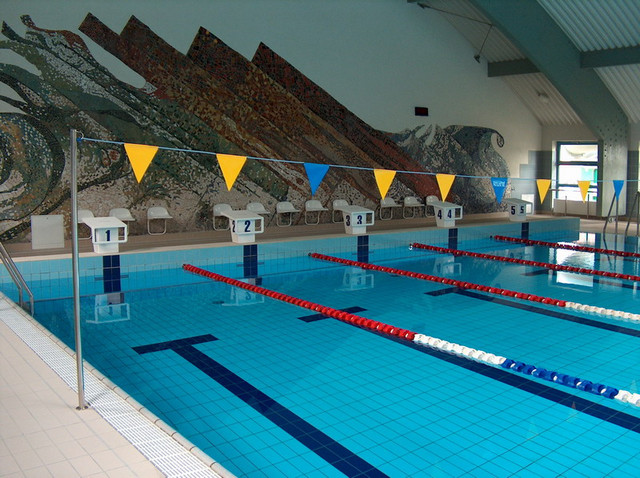 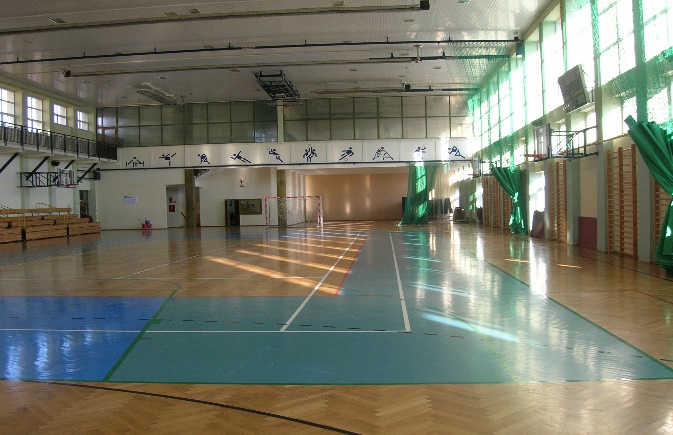 Pływalnia w Nowym Targu
Hala w Tuchowie
Pływalnia w Brzeszczach
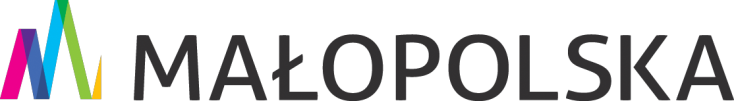 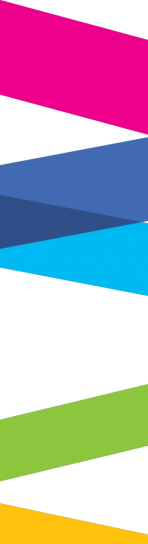 WIELOLETNI PROGRAM ROZWOJU BAZY SPORTOWEJ WOJEWÓDZTWA MAŁOPOLSKIEGO w latach 1999 – 2016
sztandarowe obiekty sportowe
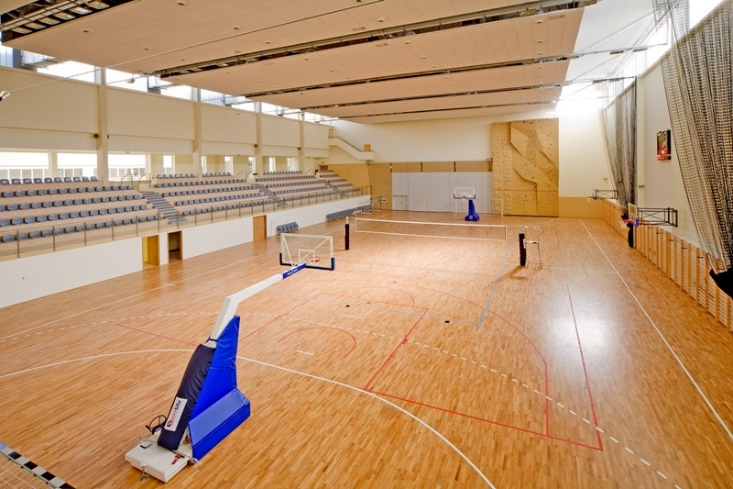 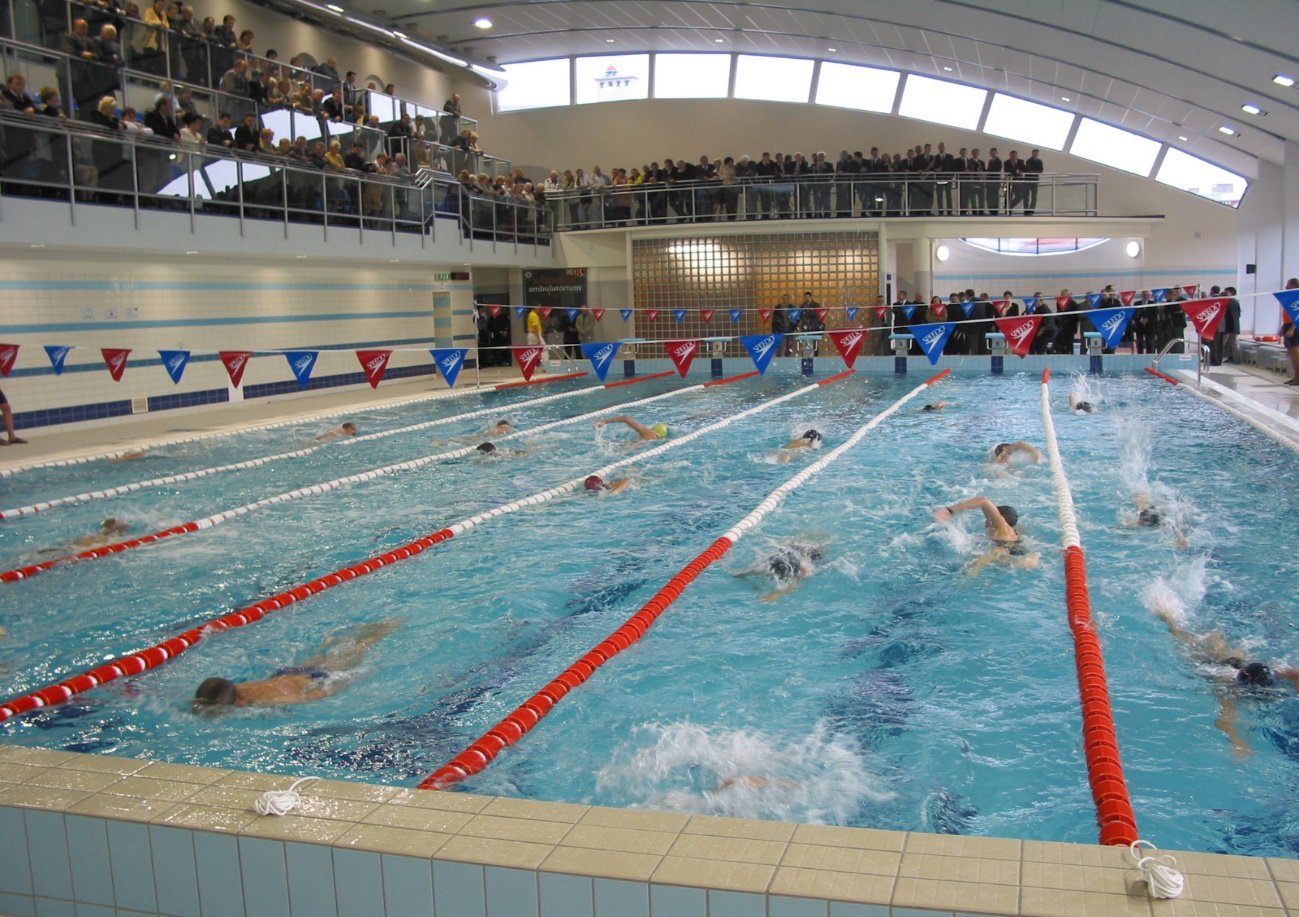 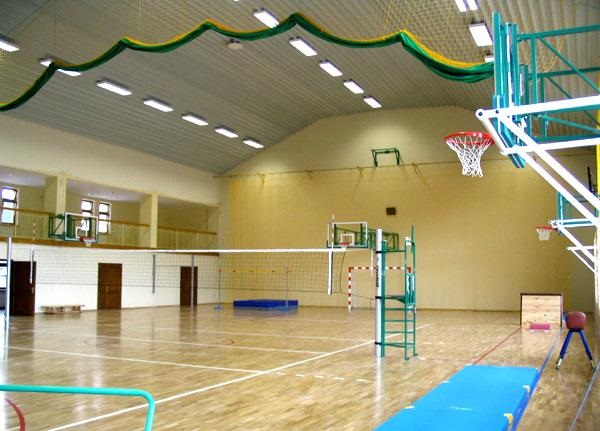 Hala w Wieliczce
Mała hala w Białym Dunajcu
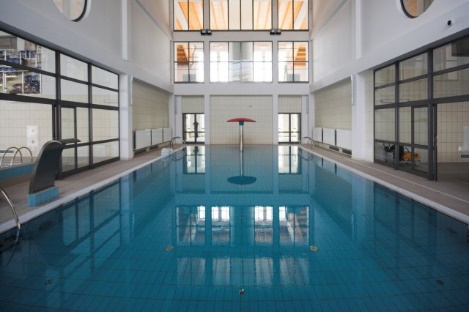 Pływalnia w Wadowicach
Pływalnia AGH